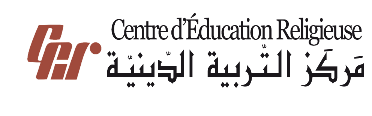 مَركَزُ التَّربِيَّةِ الدّينِيَّةرهبانية القلبين الأقدسين
يُقَدِّمُ كِتابَ الأساسيّ الرّابع
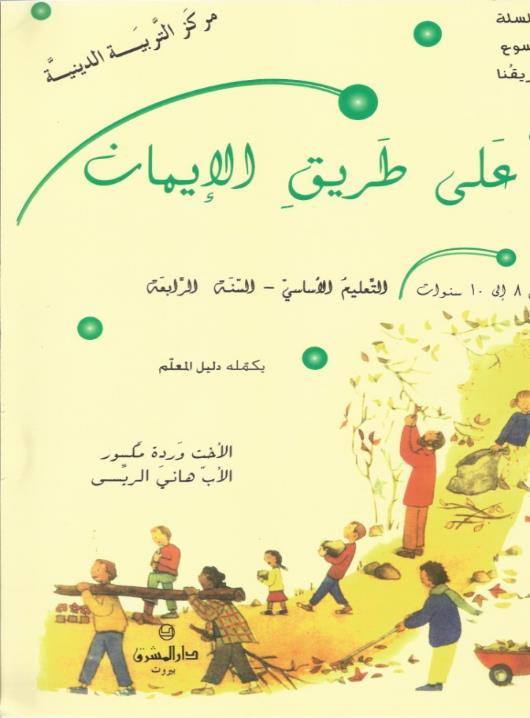 اللِّقاءُ التاسع
جدعون وشمشون

(الجزء الثاني شمشون)
سلام المسيح أصدِقائي...
بلقاءْنا اليَوم، رَحْ نْشوف قِصّة شمشون
رَكْزوا معي 
وسمَعوني!
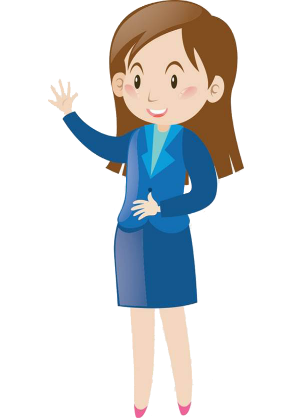 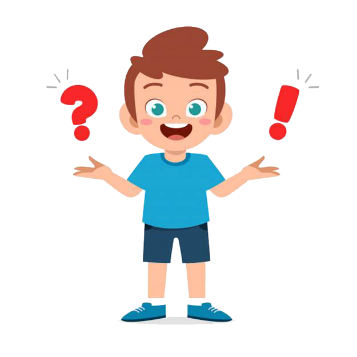 شو هدفنا من هاللقاء؟
نكتِشف إنّو الإتّكال عالرّب هوّي سَبيلْنا للخَلاص!
مين بيعرَف مين هوي
شَمشون؟
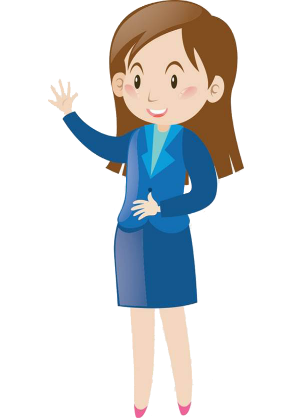 يمكن كتار بيناتكن ما بيعرفوه.. خلّونا نشوف شُو بيخبّرنا الكتاب المقدّس عنّو!
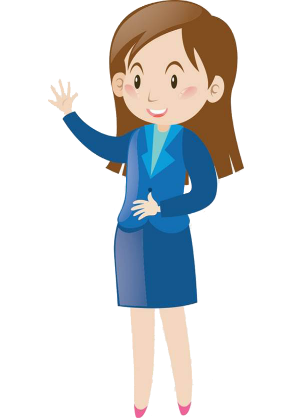 شمشون
رجعوا بني إسرائيل يعملوا الشرّ، سَلَّمُن الربّ للفَلِسطيين.
كان في رجّال من قبيلة دان اسمو قنوح، مرتو ما كانت تجيب ولاد.
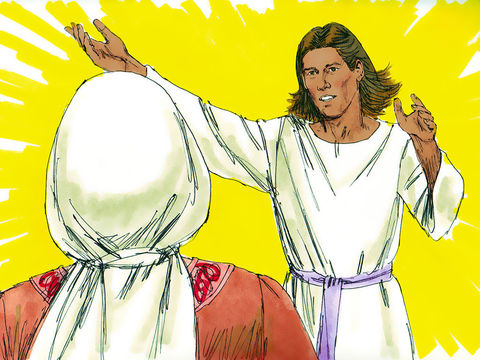 ظهَرلا ملاك الربّ وقَلّلا:
"
إنتِ ما بتجيبي ولاد ورَح بتجيبي صبي، بس انتبهي ! ما تشربي خمَر، والصبي ما تقصّيلو شعرو لأنّو بدّك تندريه للرَّبّ وهو بعدو ببطنِك. هو يلْلِي رَح بيخلّص الشعب من الفَلسطيين
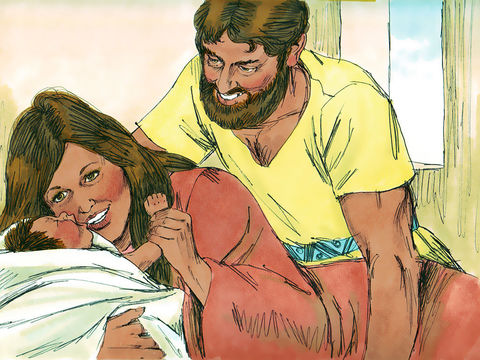 ولدّت المرأة وجابت صبي سمّتو شمشون. كبر وكان روح الله معو وعطاه قوّة عظيمة جداً.
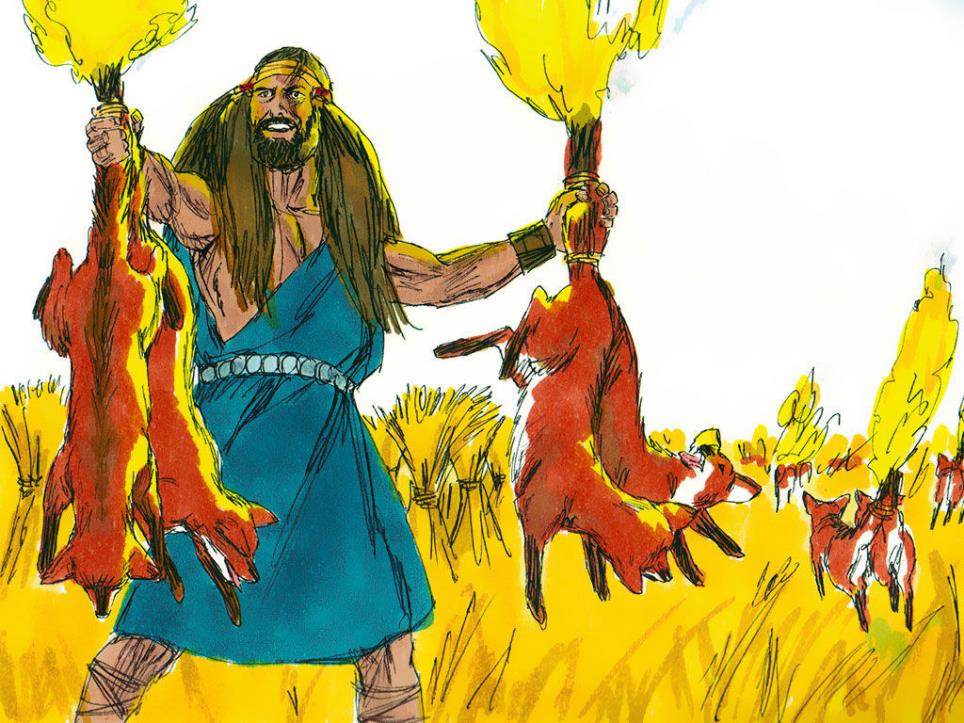 مش بس كان قوي، كان محتال كمان. مرَّة ت ينتِقِم من الفَلسطيين كمَّش 300 تعلَب، ربطُن تنَين تنَين وشعَّل دنَبُن بالنار وفلَّتُن بين حقول القمح وشِعِل القمح كلّو
طبعًا جنّ جنون الفَلسطيين وقرَّروا يقتلوا شمشون.
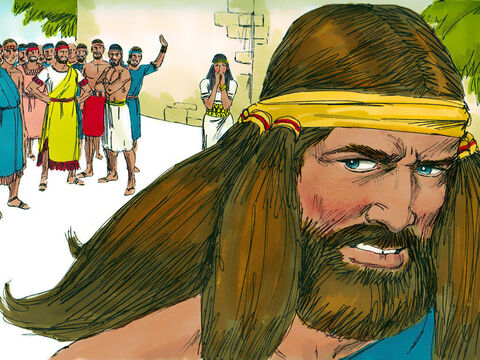 بيوم من الإيام راح شمشون ع غزّة، عرفوا أهل عزّة، طوَّقوا المكان وسكَّروا باب المدينة وقالو بكرا ع طلوع الشمس بنقتلو. قام شمشون بنصّ الليل وخلَع بواب المدينة وحملها  ع ضهرو وهرَب
بعدها حبّ شمشون مَرَا من بنات الفلسطيين
 اسمها دليلة وتجوّزا.
راحوا لعندا 
زعماء الفلسطيين وقالولا:
اعرفي من وين جايي قوّة شمشون ت نقدَر نتغلَّب عليه.
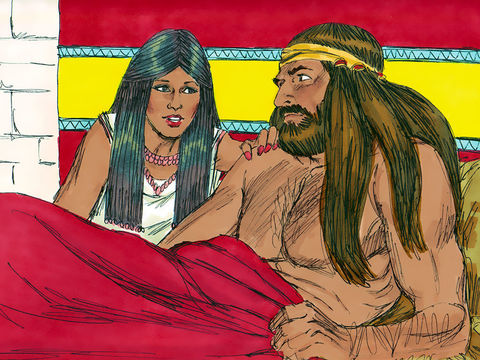 صارت تتحايل دليلة عليه ومرَّة قلّها :
إذا ربطوني بسبع حبال طريّة بِصير متل كلّ الناس.
ربَطتوه بسبع حبال وهو نايم بسّ 
لما هَجَمُوا عليه،
 قطَّع شمشون الحبال كأنَّا خيطان.
قالتلو دليلة :
ليش كَذّبت
 علييّ
إذا ربطوني بسبع حبال جديدة بِصير متل كلّ الناس.
جابت دليلة حبال جديدة وربتطو وهوّي نايم، وبس هجَموا عليه قطَّع الحبال كأنها خيطان.
مرة تالتة صارت تتحايل عليه، 
قلّلها :
"
إذا ربطولي شعري بالحيط بترُوح قُوتي
وهُوِّي نايم ربتطلو شعرو الطويل بالحيط، وصرخت :
إجو عليك يا شمشون
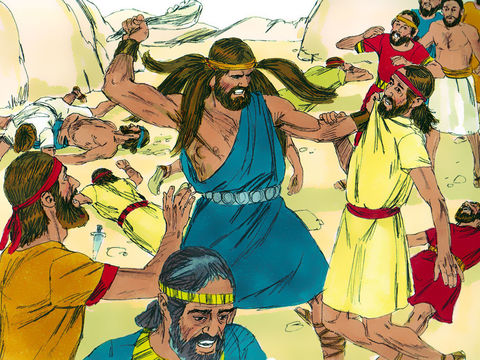 وعي من النوم وهجَم عليهم
بيوم من
 الإيام
 قالتلو:
كيف بتقول إنَّك بتحبني وما بتقلّلي شو هُوّي سرّ القوة يلْلِي فيك ؟
بالآخر قد ما زهق قلا كل شيء
أنا ما حدا قصَّللي شعري أبدًا لأنّو أهلي نذروني للربّ من بطن إمّي. لَو قَصّولي شَعري بتروح قوتي وما بيعود إلي حَيْل.
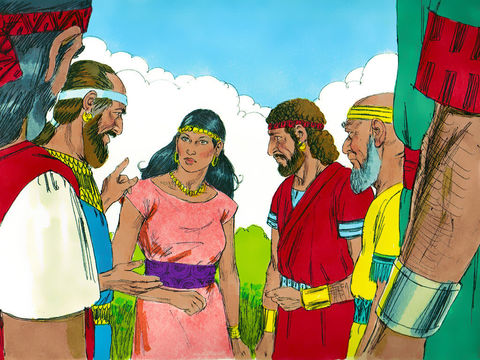 شعَرت دليلة إنّو قللا كلّ شي بِقَلبلو، خبَّرِت زُعَمَا الفلسطيين وقالتلن:
هالمرَّة قلّلي كلّ شي تعوا وجيبوا معكن المصاري يللي وعدتوني فيها
ولما نام شمشون، دخلوا الرجال وقصولوا شعرو. صرخت دليلة
هجَموا عليك الفلسطنيين يا شمشون
وعي من النّوم بس
 كانت قوتو راحت.
مسكوه وفقعولوا عينيّ وربَّطوه بسلاسل وربطوه بالطاحون وصار يبرم بالطاحون وهوّي بالسجن.
بس شَعرو صار
 يطوَل من جديد...
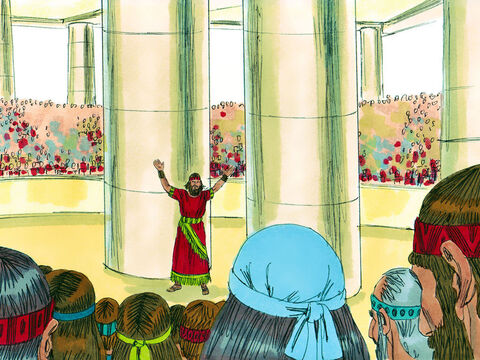 بيوم من الإيام اجتَمَع زعماء الفلسطنيين ت يقدّموا ذبيحَة لإلهُن داجون. وقالوا جيبوا شمشون ت نتمسخَر
 عليه شويّ.
جابوه ؛ وقف شمشون بين عواميد الهيكَل وقال شمشون للصبي يلْلِي عَم بيمشّيه:
خلْلِيني إلمس عواميد الهيكَل
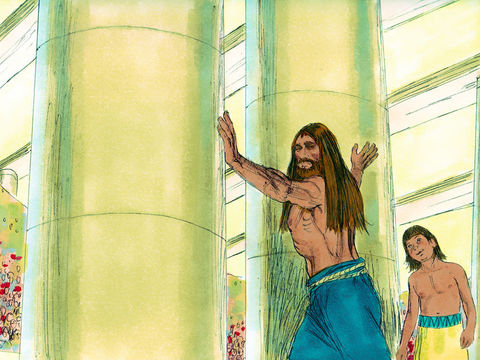 وكان كلّ الزعما مجتمعين عَم يضحكوا على شمشون. صلّى شمشون للربّ وقلْلُو:
اذكرني يا ربّ وقوّيني كمان مرّة
وبالإيدتين دفَش عمود ع اليَمين وعمود ع الشمال
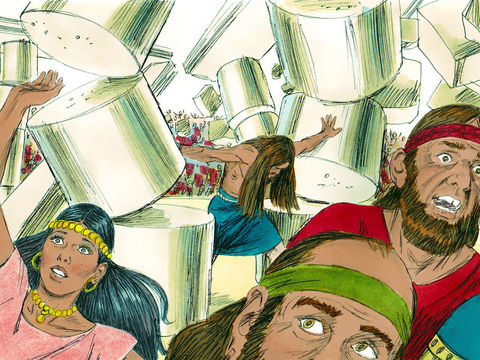 وانهار الهيكل على كلّ الناس يللي كانوا فيه وهوّي بيناتن حتّى إنّو يلْلِي قَتَلُن بِمَوْتُو كانوا أكتَر من يللي قتلُن وهو طيّب. مات شمشون بعدما دافع عَن شعبو 20 سنة.
من بَعد ما سْمعنا هالقِصّة، جَرْبُو يا أصدقائي عملو هالنّشاطات!
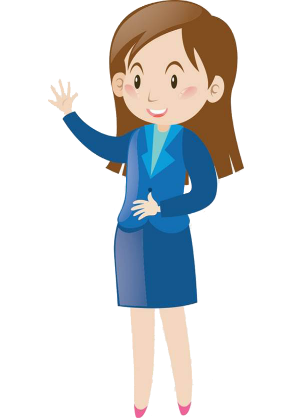 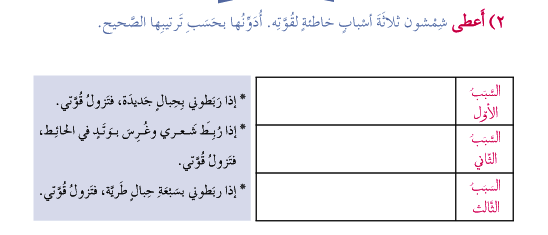 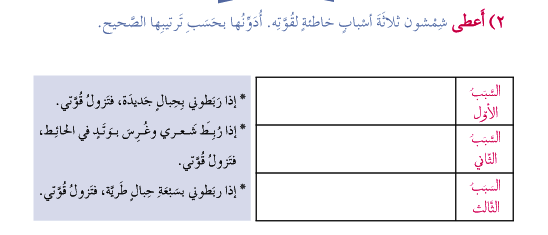 شو عصارة هاللقاء؟
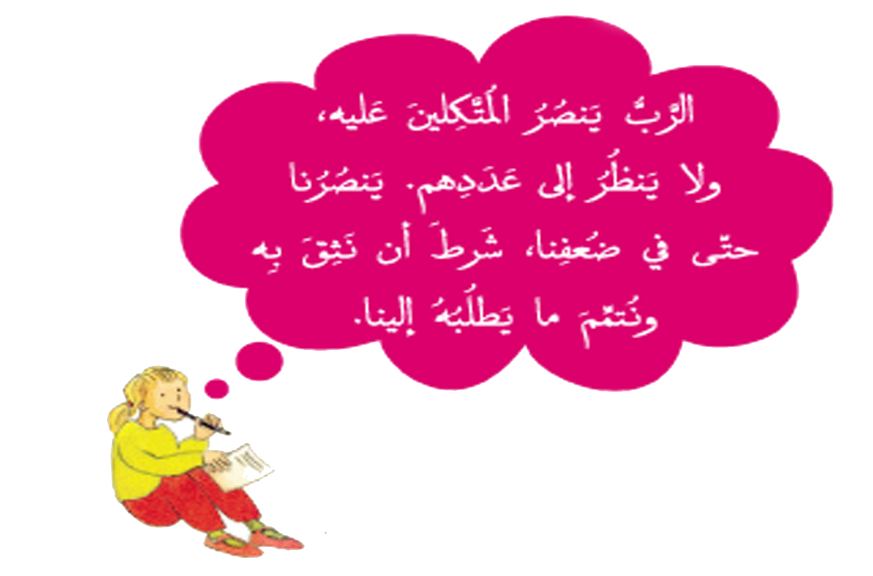 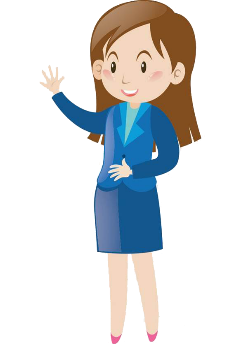 ومنختُم لِقاءْنا اليَوم بِهالصّلاة
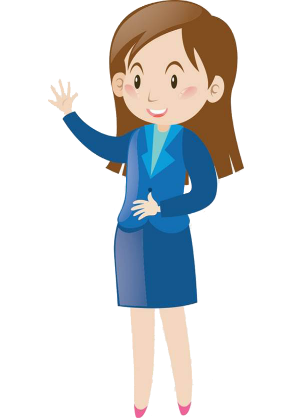 يا رب ساعِدْنا تَ نوثَق فيك دايما ونتّكل عليك 
و ع قوتك مِش عَ قوّتنا!
باي باي، إلى الأسبوع القادم
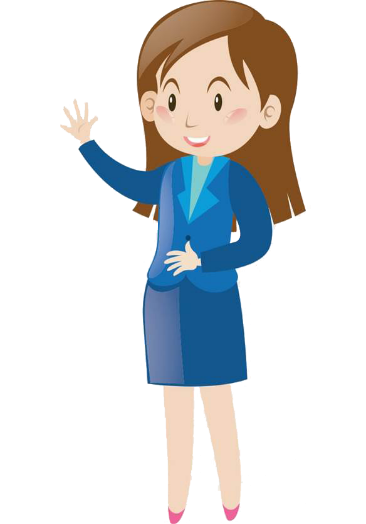